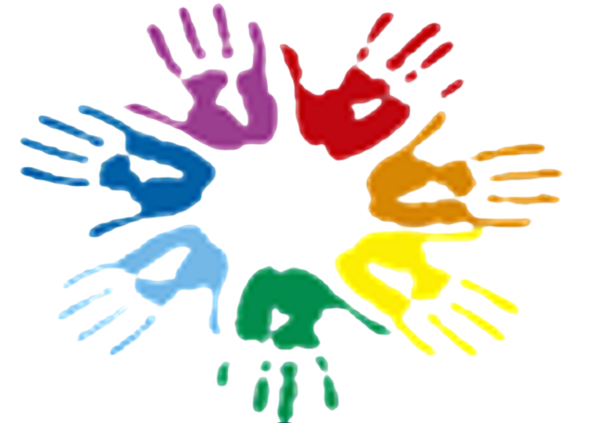 COMISIÓN PERMANENTE MARC-TTD
II REUNIÓN PREPARATORIA
XXII edición De la CUMBRE JUDICIAL IBEROAMERICANA
mADRID, España 
19 Y 20 DE FEBRERO 2025
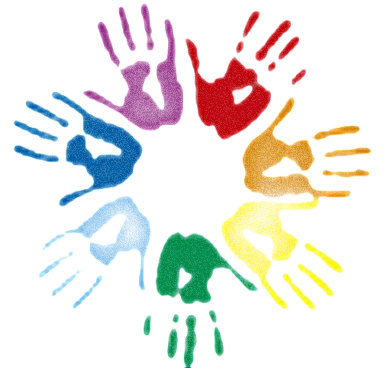 “Reglas comunes Iberoamericanas sobre Justicia Penal Juvenil Restaurativa”.

Aprobadas en la XXI Edición de la Cumbre Judicial Iberoamericana
 (20-22 de septiembre de 2023, en Lima, Perú).
COMISIÓN  PERMANENTE
MARC-TTD
Difusión, implementación y seguimiento
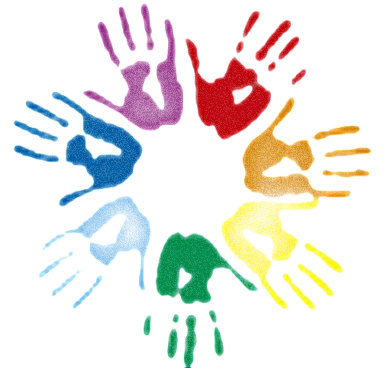 “Seminario de Difusión del “Convenio Iberoamericano de Acceso a la Justicia”, organizado por la COMJIB, realizado el 23 julio de 2024 (Virtual).

“V Congreso Internacional de Justicia Juvenil Restaurativa”, que se realizó en San José, Costa Rica los días 05, 06, y 07 de noviembre de 2024.

“Precongreso Mundial de Justicia para Niños Niñas y Adolescentes”, realizado en Cartagena de Indias Colombia, noviembre de 2024.
COMISIÓN  PERMANENTE
MARC-TTD
Difusión, implementación y seguimiento
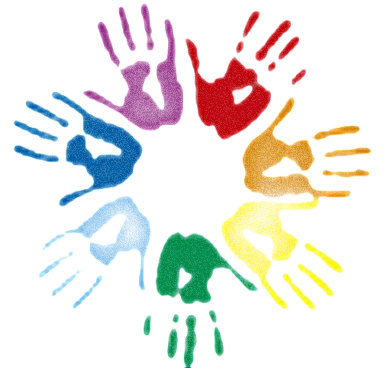 La Asociación Iberoamericana de Ministerios Públicos (AIAMP), las aprobó en la Asamblea Ordinaria celebrada en Santiago de Chile, el 1 y 2 de febrero de 2024. (Están publicadas en su página web).
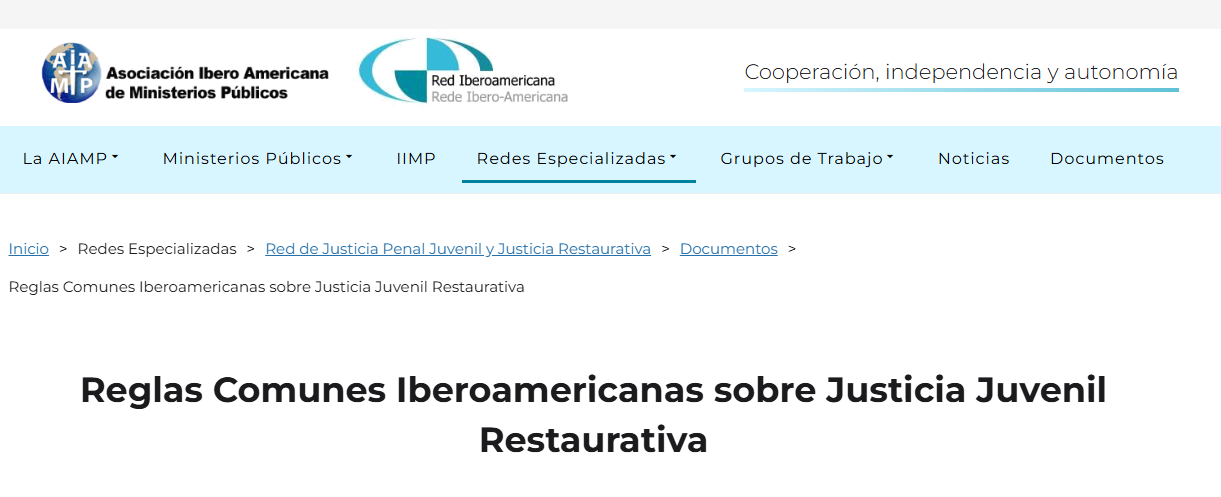 COMISIÓN  PERMANENTE
MARC-TTD
La Asociación Interamericana de Defensorías Públicas (AIDEF), las ha difundido a través de su página web y las ha incluido en distintas capacitaciones y talleres.
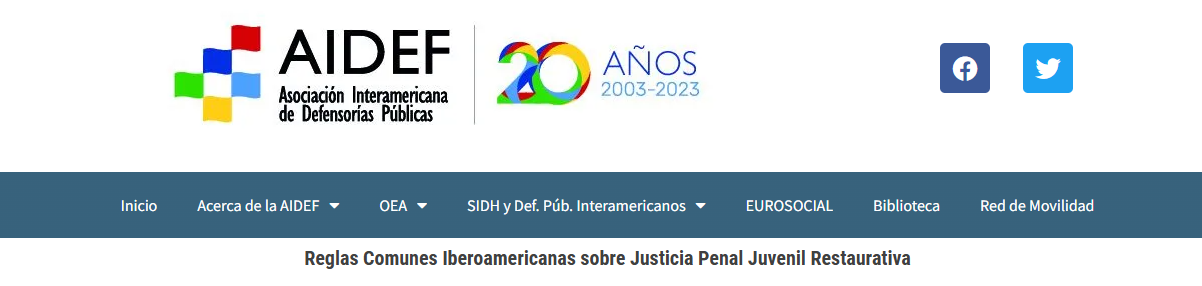 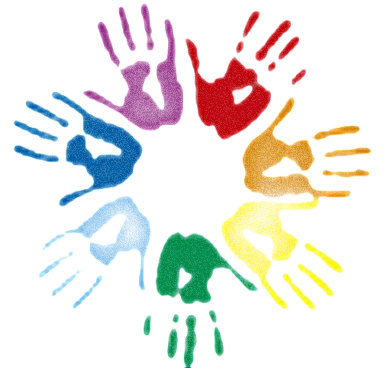 COMISIÓN  PERMANENTE
MARC-TTD
“Estatutos de la Red Iberoamericana de Métodos Alternos de Resolución de Conflictos, Justicia Restaurativa y Tribunales de Tratamiento de Drogas (Red MARC-TTD)”.
CARACTERÍSTICAS
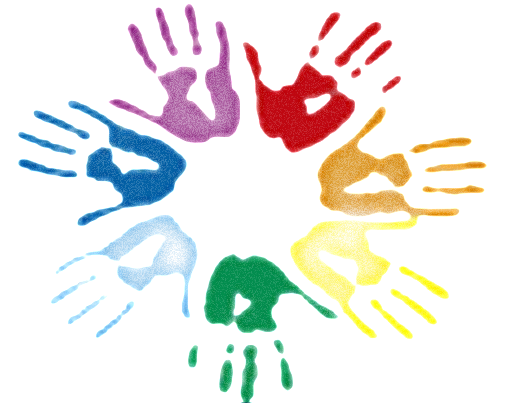 La estructura organizativa está conformada por el Consejo Consultivo (Comisión MARC-TTD), los Integrantes de la Red MARC-TTD, y la Secretaría Técnica, cuyas atribuciones están debidamente detalladas.


Su funcionamiento estará sujeto a la supervisión del Consejo Consultivo.


Para su elaboración se utilizó como referencia la Red Iberoamericana de Escuelas Judiciales (RIAEJ) y el Reglamento de la Red Iberoamericana de Cooperación Jurídica Internacional (IberRed).
COMISIÓN  MARC-TTD
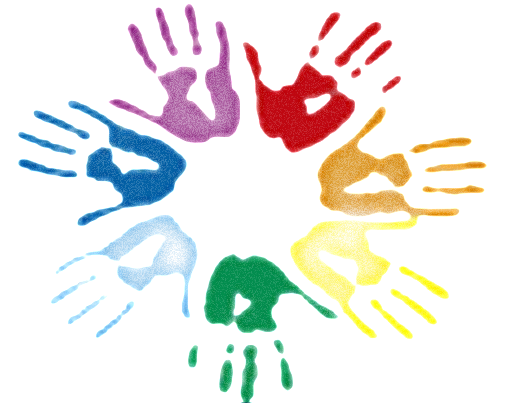 TRABAJO REALIZADO
En estos encuentros, se destacó la finalidad y los beneficios de su creación, con el objetivo de fortalecer los Métodos de Resolución de Conflictos, la Justicia Restaurativa y los Tribunales de Tratamiento de Drogas en los poderes judiciales iberoamericanos.

Los periodos para observaciones permitieron optimizar y ajustar el proyecto con los objetivos y lineamientos establecidos.
4 reuniones de la Comisión
 El 13 de marzo, 12 de junio, 10 de septiembre y 17 de diciembre de 2024
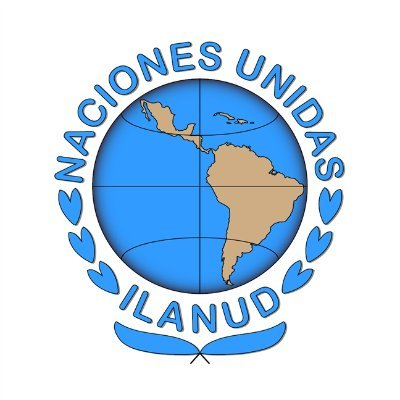 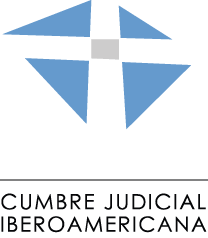 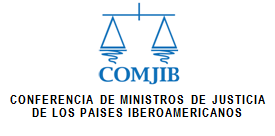 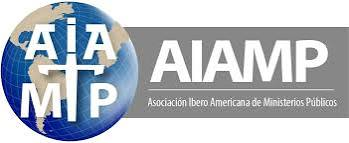 COMISIÓN  MARC-TTD
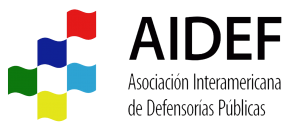 2 periodos para observaciones
Asociación Ibero Americana  
De Ministerios Públicos
IMPORTANCIA
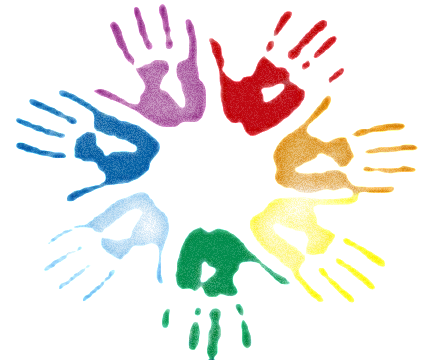 Necesidad de una coordinación entre las entidades encargadas de los Métodos Alternos de Resolución de Conflictos en Iberoamérica, en sus distintas acepciones.

Coordinar y fortalecer la comunicación entre sus miembros, a favor de una administración de justicia inclusiva y con el más amplio acceso.

Fomentar la investigación, publicación, intercambio de experiencias, asesoría y capacitación en métodos alternos de resolución de conflictos.

Promueve la colaboración con otras Redes de la Cumbre Judicial Iberoamericana, universidades, redes de justicia y diversas organizaciones o asociaciones internacionales especializadas en métodos alternos de resolución de conflictos.

Contempla programas de pasantías e intercambios.
COMISIÓN  MARC-TTD
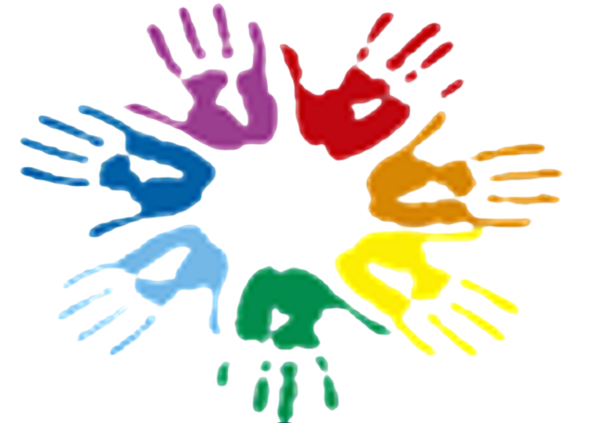 COMISIÓN PERMANENTE MARC-TTD
II REUNIÓN PREPARATORIA
XXII edición De la CUMBRE JUDICIAL IBEROAMERICANA
mADRID, España 
19 Y 20 DE FEBRERO 2025